POST TRAUMATIC STRESS DISORDER
PHILLIP BARONE
I.S.126Q 
PBarone2@schools.nyc.gov
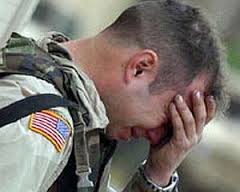 P.T.S.D
POST TRAUMATIC STRESS DISORDER
Use these to help you with some of the tasks in this slide show
http://www.pacaf.af.mil/news/story.asp?id=123328079
http://www.fas.org/sgp/crs/natsec/RS22452.pdf
http://www.mcclatchydc.com/2009/09/04/74886/defense-dept-funding-study-pairing.html#.UipqkBa3C0u
http://www.helpguide.org/mental/post_traumatic_stress_disorder_symptoms_treatment.htm
http://explore.org/about/dog-bless-you/
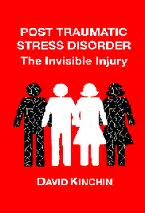 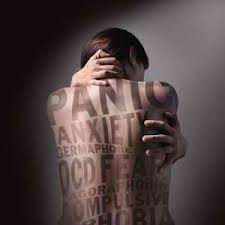 Define the Problem POST TRAUMATIC  STRESS DISORDER
Post-traumatic stress disorder (PTSD) is a mental health condition that's triggered by a terrifying event. Symptoms may include flashbacks, nightmares and severe anxiety, as well as uncontrollable thoughts about the event.
DIAGNOSES IN ALL SERVICES (as of 12/7/12)
Gather the Evidence
Use the link above to begin gathering evidence on how extensive the social problem of PTSD is currently in the U.S.  
Hint: Google “PTSD + Evidence”
Gather the Evidence
POST TRAUMATIC  STRESS DISORDER IN NON DEPLOYED MILITARY
What Are the Causes?
Use the link above to begin developing some of the causes of PTSD
Then, we will compare your list to those on the next slides
.
What Are the Causes?
research shows that it's possible to develop PTSD by watching videos, such as Predator reconnaissance and combat feeds, seeing photos, hearing or reading stories of traumatic events from downrange
Bottom line: someone could be half way around the world when they're exposed to a combat situation and still develop PTSD symptoms.
.
TREATMENT POLICIES
Develop Solutions
PTSD is a National Social Problem
Click the link above to help you devise a Treatment policy. 
Then, look at the treatment polices on the next slides and select the best one
Treatment Policy #1
Trauma-focused cognitive-behavioral therapy:
Takes the sufferer and gradually exposes them to thoughts, feelings and situations that remind them of the trauma they experienced.
Treatment Policy #2
Family therapy:
Helps the family and loved ones close to the sufferer what they have gone through and communicate better.
Treatment Policy #3
Medication: 
Sometimes given to sufferers to relieve secondary symptoms of depression or anxiety
Treatment Policy #4
Service canines for PTSD sufferers:
The Defense Department is financing a $300,000 study that will pair troops returning from Iraq and Afghanistan with dogs trained to sense when their masters are about to have a panic attack and give them a calming nudge or nuzzle.
What Is the Best Treatment Policy?
The best treatment policy is effective and feasible.

Read the above link and discuss what is an effective policy.
What Is the Best Treatment Policy?
The best treatment policy is effective and feasible.

Read the above link and discuss what is a feasible policy.
What Is the Best Treatment Policy? Use effectiveness and feasibility
Trauma-focused cognitive-behavioral therapy
Family therapy 
Medication 
Service canines for PTSD sufferers